فيديو طريقة استخدام المقص الكهربائي
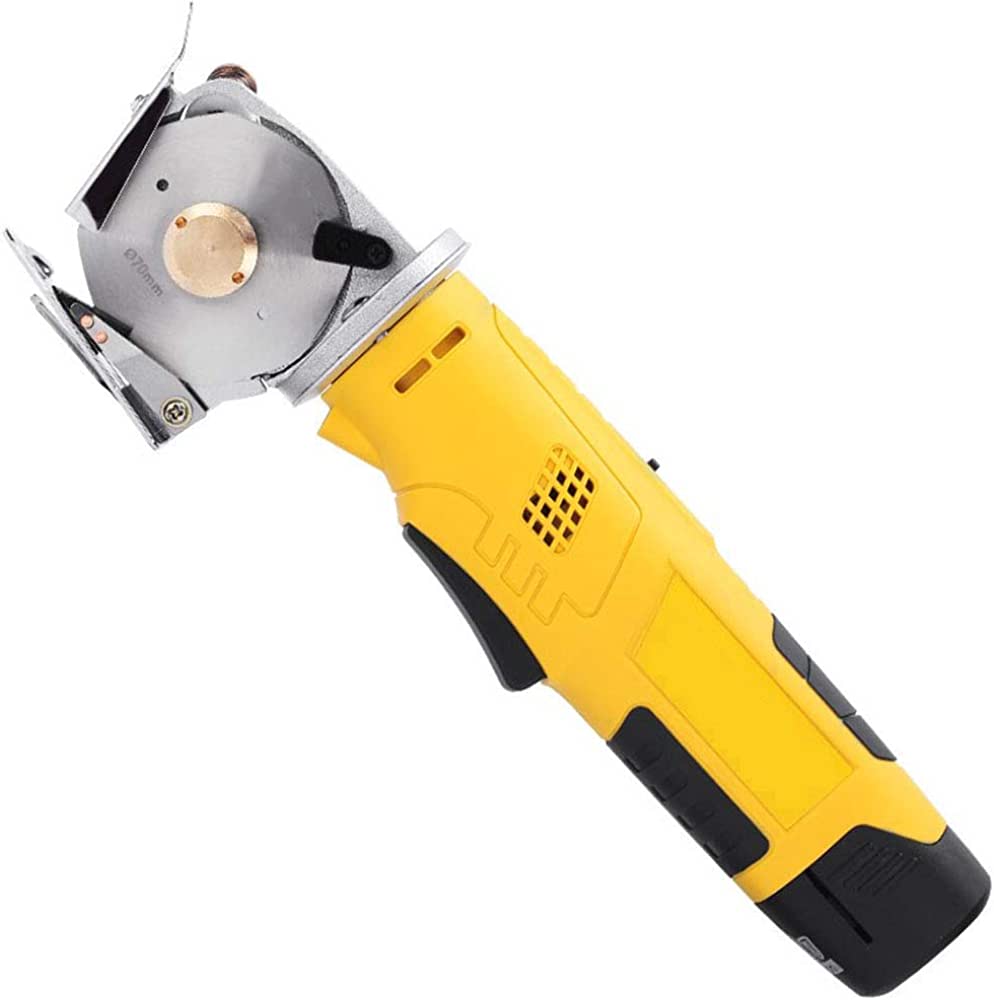 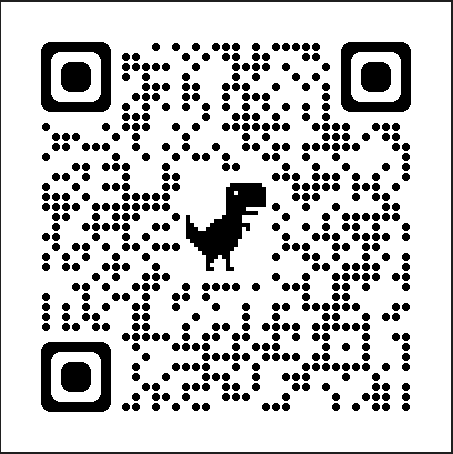 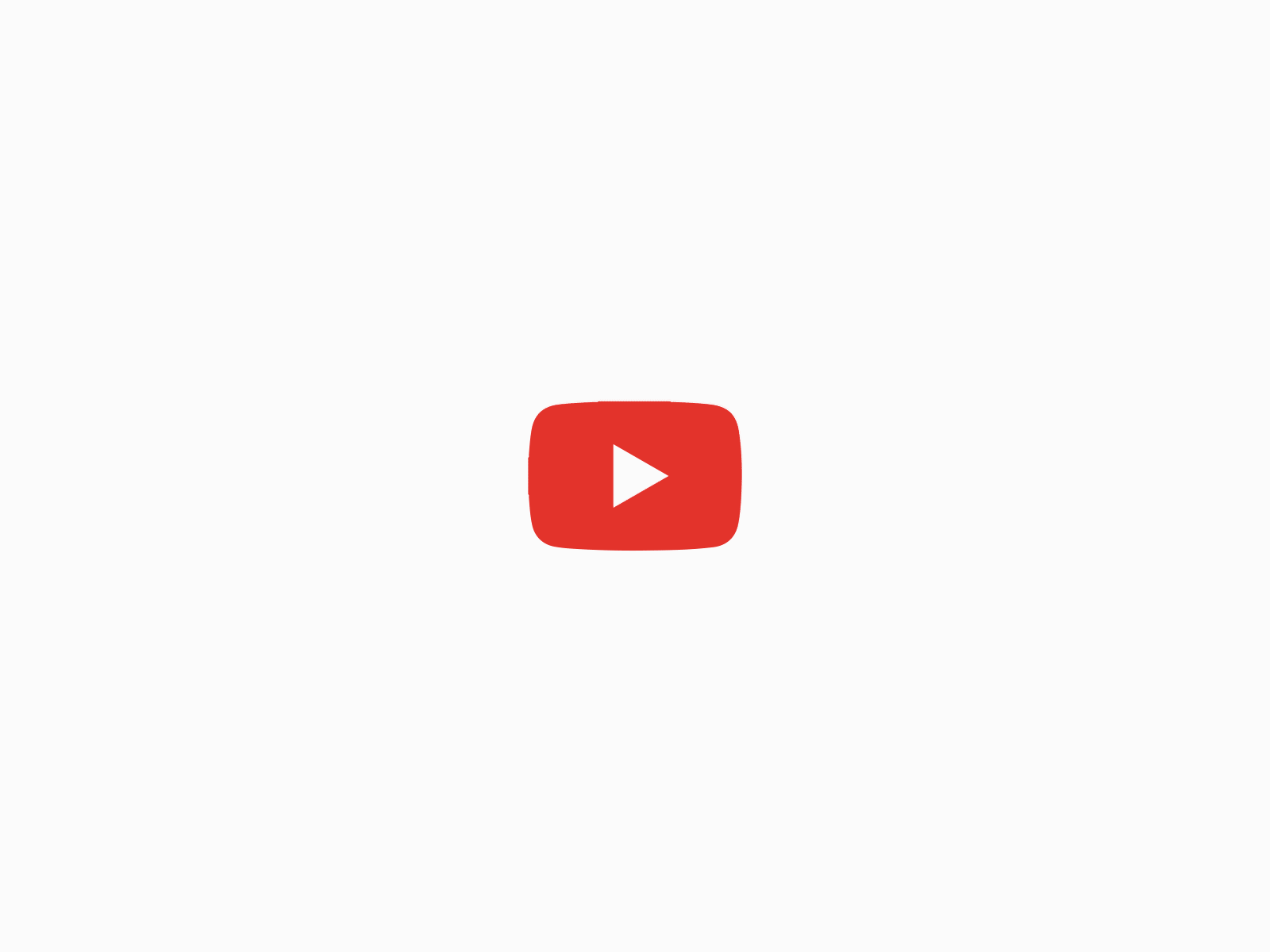 https://www.youtube.com/watch?v=_qF1g8dJkpU